Кодирование текстовых данных
Соотношение между набором символов и их кодами определяется кодовой таблицей символов.

	Кодовая таблица – это внутреннее представление символов в ЭВМ. В ASCII закодирована только половина возможных символов от 0 до 127.
Различные кодировки.
ASCII – однобайтная кодировка
	Нажатие клавиши посылает в компьютер двоичное число – комбинацию нулей и единиц (1 байт). Любую комбинацию можно интерпретировать как десятичное число от 0 до 256.
	 Unicode - двухбайтная кодировка
 	Коды символов могут принимать значения от 0 до 65535 (один символ кодируется 2 байтами). В этой кодировке имеются номера практически для всех применяемых символов (русских, латинских букв, букв алфавитов других стран, цифр, символов и т.д.)
Кодовая таблица ASCII
Кодовая таблица ASCII
Принципиальная схема устройства компьютера
Архитектура компьютера согласно принципам фон Неймана подразумевает физическое отделение процессорного модуля от устройств хранения программ и данных.
	
	ЭВМ состоит из следующих основных блоков: 
– устройства ввода/вывода информации 
– память компьютера 
– процессор, состоящий из устройства управления (УУ) и арифметико-логического устройства (АЛУ)
Схема устройства компьютера
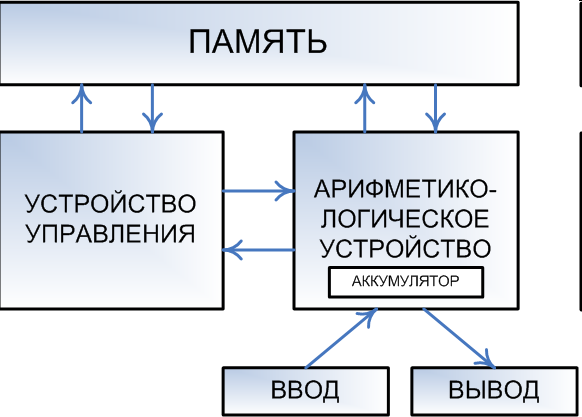 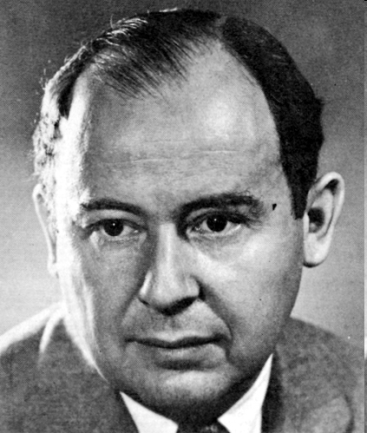 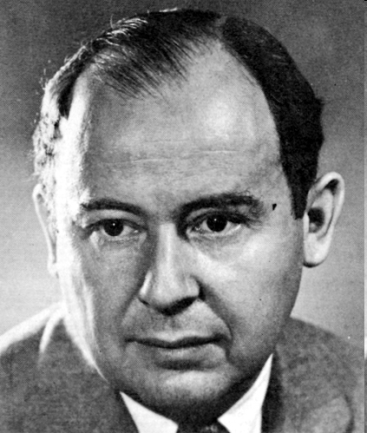 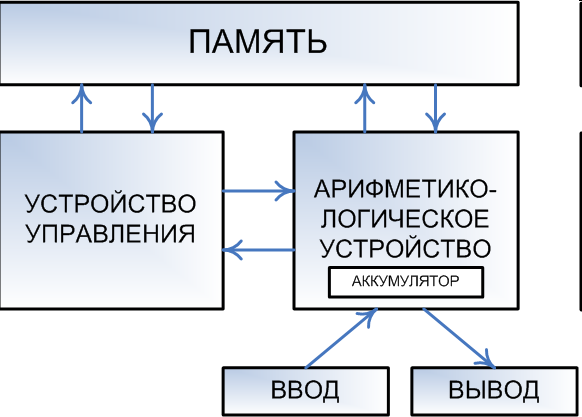 Джон фон Нейман, 28/12/1903-8/02/1957
Принципы фон Неймана
Принцип двоичного кодирования. Согласно этому принципу, вся информация, поступающая в ЭВМ, кодируется с помощью двоичных сигналов.

Принцип однородности памяти. Программы и данные хранятся в одной и той же памяти. Поэтому ЭВМ не различает, что хранится в данной ячейке памяти — число, текст или команда. Над командами можно выполнять такие же действия, как и над данными.

Принцип адресности памяти. Структурно основная память состоит из пронумерованных ячеек; процессору в произвольный момент времени доступна любая ячейка. Отсюда следует возможность давать имена областям памяти, так, чтобы к хранящимся в них значениям можно было бы впоследствии обращаться или менять их в процессе выполнения программы с использованием присвоенных имен.

Принцип последовательного программного управления. Предполагает, что программа состоит из набора команд, которые выполняются процессором автоматически друг за другом в определенной последовательности.

Принцип жесткости архитектуры. Неизменяемость в процессе работы топологии, архитектуры, списка команд.
Структура вычислительной машины фон Неймана